การประกันคุณภาพภายใน:แนวปฏิบัติสำหรับบุคลากรสายสนับสนุน
อ.ดร.จตุภูมิ  เขตจัตุรัส, คค.การวัดและประเมินผลฯ จุฬาฯ
ผู้อำนวยการสำนักงานประกันคุณภาพการศึกษา 
คณะศึกษาศาสตร์ ม.ขอนแก่น
สำนักงานประเมินและประกันคุณภาพ มหาวิทยาลัยขอนแก่น
1.การประเมิน
คุณภาพภายใน
2.การติดตาม ตรวจสอบคุณภาพการศึกษา
3.การพัฒนาคุณภาพการศึกษา
การประกันคุณภาพภายใน
ระบบการประกันคุณภาพการศึกษาตามกฎกระทรวงฯ พ.ศ. 2553
การประเมินคุณภาพการจัดการศึกษา การติดตาม และการตรวจสอบคุณภาพและมาตรฐานการศึกษาของสถานศึกษา...
กระทำโดยบุคลากรของสถานศึกษานั้นหรือหน่วยงานต้นสังกัด
การประเมิน                คุณภาพภายใน
กระบวนการติดตามตรวจสอบความก้าวหน้าของ
การปฏิบัติตามแผน...
และจัดทำรายงานการติดตามตรวจสอบ...
พร้อมทั้งเสนอมาตรการเร่งรัด
 การพัฒนาคุณภาพการศึกษา
การติดตามตรวจสอบคุณภาพการศึกษา
กระบวนการพัฒนาการศึกษา
เข้าสู่คุณภาพที่สอดคล้องกับ
มาตรฐานการศึกษาของชาติ
โดยการกำหนดมาตรฐานการศึกษา 
การจัดระบบและโครงสร้าง การวางแผน และการดำเนินงานตามแผน รวมทั้งการสร้างจิตสำนึก...และความรับผิดชอบร่วมกันทุกคน
การพัฒนาคุณภาพการศึกษา
กระบวนการ PDCA กับการประกันคุณภาพภายใน
บุคลากรสายสนับสนุนจะมีบทบาทอย่างไรในการประกันคุณภาพของคณะศึกษาศาสตร์
ระดับที่ 1	 ให้ข้อมูลที่เกี่ยวข้อง
ระดับที่ 2  รวบรวม วิเคราะห์ และรายงานข้อมูล
ระดับที่ 3  มีระบบการรวบรวม การวิเคราะห์ และการรายงานข้อมูล 
ระดับที่ 4  มีระบบการรวบรวม การวิเคราะห์ การรายงานข้อมูล และนำผลมาใช้ปรับปรุงพัฒนา
ระดับที่ 5  มีแนวปฏิบัติที่ดี / นวัตกรรม ในการนำมาพัฒนางานที่รับผิดชอบอย่างต่อเนื่อง และสม่ำเสมอ
ตัวชี้วัดการประเมินคุณภาพภายใน
- ท่านเกี่ยวข้องกับงานใดบ้างในตัวชี้วัดการประเมินภายใน
  (เพื่อนำไปกำหนดไว้ในภาระงานที่รับผิดชอบ - PD)
 หากท่านเป็นผู้รับผิดชอบงานโดยตรง ท่านจะมีแนวทางการปฏิบัติงาน   
  อย่างไรเพื่อให้งานนั้นประสบผลสำเร็จ และส่งผลกระทบที่ดีต่อองค์กร
I  Q  A   KPIs
ตัวชี้วัดการประเมินคุณภาพภายใน
Text in here
กระบวนการพัฒนาแผน
ตัวชี้วัดที่ 1.1
ประเด็นการพิจารณาของผู้ตรวจประเมิน
Text in here
1.แผนกลยุทธ์   2.แผนปฏิบัติการประจำปี 
  ความสอดคล้องกับปรัชญา ปณิธาน จุดเน้น จุดเด่น
  กระบวนการจัดทำแผนกลยุทธ์และแผนปฏิบัติการ
  กระบวนการถ่ายทอดแผนไปสู่การปฏิบัติ 
  ผ่านความเห็นชอบของกรรมการบริหารสูงสูด
Text in here
แผนกลยุทธ์ หมายถึงแผนระยะยาว (4-5ปี) 
ที่ถูกออกแบบมาเพื่อเป็นส่วนหนึ่งในการทำให้เป้าหมายสำเร็จลุล่วง
องค์ประกอบของแผนกลยุทธ์
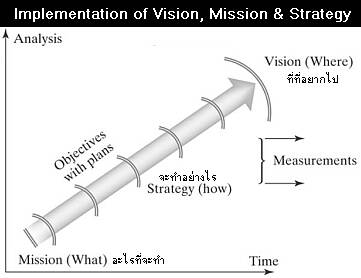 Text in here
วิสัยทัศน์ (Vision) สิ่งที่องค์การต้องการจะไปให้ถึง (อยากเห็น)
พันธกิจ (Mission) คืออะไรที่ต้องทำเพื่อให้บรรลุวิสัยทัศน์ 
กลยุทธ์ (Strategy) คือ ทำอย่างไรให้บรรลุพันธกิจ
Text in here
ลำดับขั้นตอนการจัดทำแผนกลยุทธ์ (ต้องวาดเป็นแผนภาพได้)
1.กำหนดเป้าประสงค์ (GOAL) 
2.วิเคราะห์ SWOT Analysis 
3.วิเคราะห์ความท้าทายและความได้เปรียบเชิงกลยุทธ์
4.เลือกกลยุทธ์และตัวชี้วัด (Select Strategy & KPI) 
5.เขียนแผนปฏิบัติการ (Action Plan) (โครงการ กิจกรรม)
6.ระบบสนับสนุนการตัดสินใจ (Decision support system)
(ซอฟแวร์ช่วยในการวิเคราะห์และตัดสินใจ (ทางเลือก)
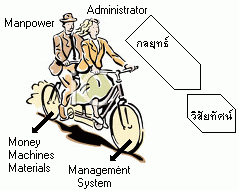 Text in here
กระบวนการพัฒนาแผน
ตัวชี้วัดที่ 1.1
ประเด็นการพิจารณาของผู้ตรวจประเมิน
Text in here
2.การมีส่วนร่วมของบุคลากร
 การมีส่วนร่วมของผู้บริหารและบุคลากรทุกระดับ
 การมีส่วนร่วมอยู่ในระดับใด (การให้ความร่วมมือ)
 ร่วมคิด ร่วมทำ ร่วมเสนอแนะ ร่วมกำหนดเป้าหมายและตัวชี้วัด
 ประชาพิจารณ์
 การมีส่วนร่วมของผู้มีส่วนได้ส่วนเสีย (EdPEx)
Text in here
Text in here
กระบวนการพัฒนาแผน
ตัวชี้วัดที่ 1.1
ประเด็นการพิจารณาของผู้ตรวจประเมิน
Text in here
3.ตัวชี้วัดผลผลสำเร็จตามแผน
 ตัวชี้วัดของแผนกลยุทธ์ (ติดตามปีละ 1 ครั้ง)
 ตัวชี้วัดของแผนปฏิบัติการ (ติดตามทุก 6 เดือน)
4.การติดตามผลการดำเนินงานตามแผน 
 ครบถ้วนทั้ง 4 พันธกิจ 
 ระบบการรายงานต่อผู้บริหาร 
5.ผลการพิจารนา ข้อเสนอแนะ ข้อคิดเห็น ของกรรมการบริหารสูง
สุดไปปรับปรุงแผนกลยุทธ์และแผนการดำเนินงาน
Text in here
Text in here
กระบวนการพัฒนาแผน
ตัวชี้วัดที่ 1.1
แนวปฏิบัติที่ดี เช่น
Text in here
มีการจัดตั้งคณะกรรมการจัดทำแผนกลยุทธ์/แผนปฏิบัติการ
 มีการวิเคราะห์ความเชื่อมโยงแผนกลยุทธ์กับปรัชญา ปณิธาน จุดเน้นจุดเด่นของสถาบัน
 จัดเวทีถ่ายทอดและชี้แจงทำความเข้าใจวิสัยทัศน์  กลยุทธ์และเป้าหมายองค์กร
 กำหนดเป้าหมายการดำเนินงานของแต่ละหน่วยงานและมีการมอบหมายเป็นทางการ 
 กำหนดตัวชี้วัดและเป้าหมายวัดความสำเร็จทั้งในระดับกลยุทธ์และแผนปฏิบัติการ
 ติดตามตัวชี้วัดโดยเปรียบเทียบกับค่าเป้าหมาย (หรือคู่แข่ง) และนำเสนอผู้บริหาร
 ใช้ระบบสารสนเทศในการติดตามและรายงานผลการดำเนินงาน  
 บุคลากรมีส่วนร่วมในการกำหนดตัวชี้วัดและค่าเป้าหมาย 
  (การยอมรับและนำไปปฏิบัติ)
 มีการจัดทำแผนการปรับปรุงตามข้อเสนอแนะ
Text in here
Text in here
ตัวอย่าง  แผนกลยุทธ์ (สถาบัน A)  พ.ศ.2555-2558
จำแนกตามประเด็นยุทธศาสตร์  มาตรการ(กลยุทธ์)  โครงการ  ตัวชี้วัด ค่าเป้าหมาย
Text in here
Text in here
Text in here
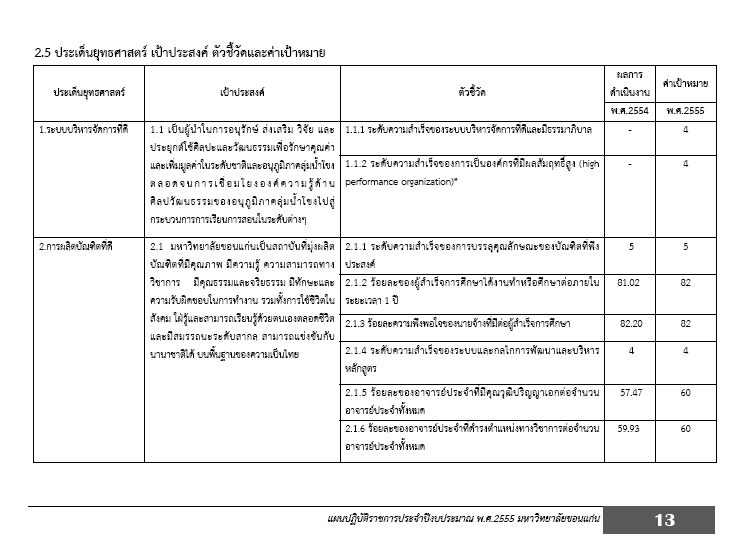 Text in here
Text in here
Text in here
ตัวอย่าง แบบฟอร์มนำเสนอแผนกลยุทธ์เพื่อปรับปรุง
Text in here
Text in here
Text in here
ตารางแสดงการวิเคราะห์ความเชื่อมโยงแผนกลยุทธ์
Text in here
Text in here
Text in here
ระบบและกลไกการบริหารและพัฒนาหลักสูตร
ตัวชี้วัดที่ 2.1
ประเด็นการพิจารณาของผู้ตรวจประเมิน
Text in here
ขั้นตอนการเปิดและปรับปรุงหลักสูตร
ขั้นตอนการปิดหลักสูตร (ตรวจสอบว่ามีการดำเนินการตามที่กำหนด)
คุณภาพหลักสูตร (ทุกหลักสูตรที่เปิดสอน)
Text in here
Text in here
TQF
องค์ประกอบและตัวชี้วัดคุณภาพของการจัดการหลักสูตร มข.
การจัดทำรายงานผลการจัดการหลักสูตร
ให้คณะกรรมการบริหารหลักสูตร จัดทำข้อมูลและรายงานผลการจัดการหลักสูตร ตามองค์ประกอบและตัวชี้วัดที่กำหนดข้างต้นและดำเนินการดังนี้
ทุกหลักสูตรต้องประเมินผลการจัดการหลักสูตรทุกสิ้นปีการศึกษา 
  (พฤษภาคมของทุกปี) 
2.ให้สำนักบริหารและพัฒนาวิชาการ โดยกลุ่มภารกิจพัฒนาวิชาการ เป็นหน่วยงานกลางในการประสานงาน รวบรวมข้อมูลและรายงานผลการจัดการหลักสูตรแต่ละหลักสูตร และจัดทำสรุปรายงานการประเมินผลการจัดการหลักสูตรของมหาวิทยาลัยในภาพรวม
3.การจัดทำรายงานผลการจัดการหลักสูตรตามระบบนี้ ให้ถือเป็นความรับผิดชอบของคณะกรรมการบริหารหลักสูตรแต่ละหลักสูตร ซึ่งคณะ/หน่วยงานจะต้องดำเนินการแต่งตั้งให้ทุกหลักสูตรมีคณะกรรมการบริหารหลักสูตรอย่างเป็นทางการ
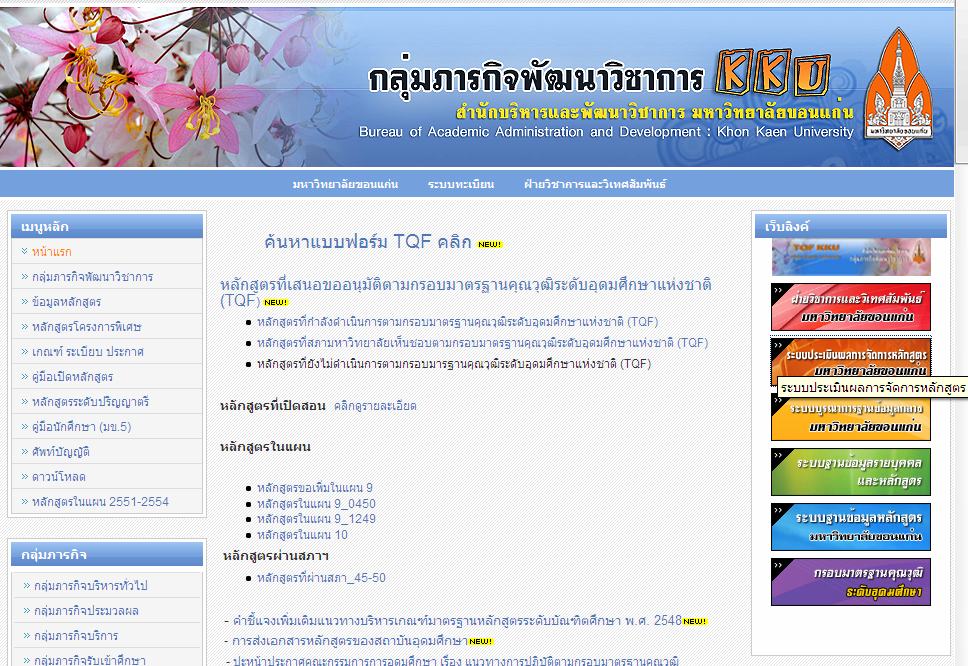 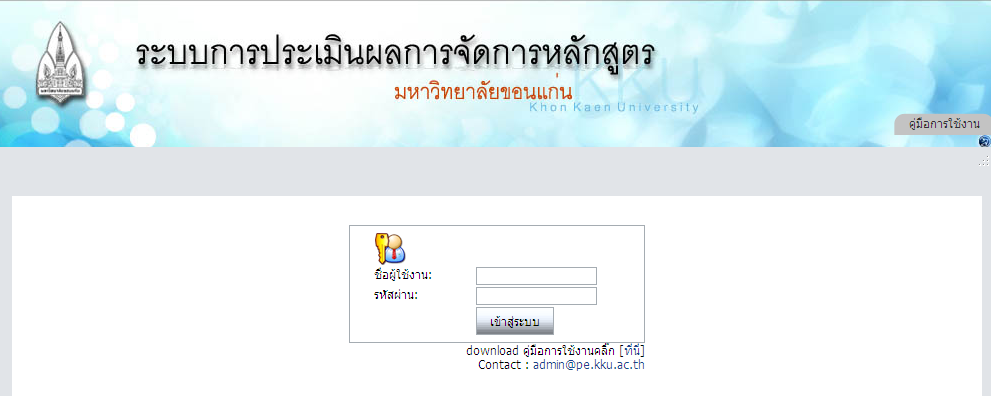 2.2 อาจารย์ประจำที่วุฒิปริญญาเอก(เลือก 1 แนวทาง จาก 2 แนวทาง)
แนวทางที่ 1
แนวทางที่ 2
2.3 อาจารย์ประจำที่ดำรงตำแหน่งทางวิชาการ
(เลือก 1 แนวทาง จาก 2 แนวทาง)
แนวทางที่ 1
แนวทางที่ 2
กลุ่ม  ค และ ง  พิจารณาจากศาสตราจารย์และรองศาสตราจารย์
ระบบการพัฒนาคณาจารย์และบุคลากรสายสนับสนุน
ตัวชี้วัดที่ 2.4
ประเด็นการพิจารณาของผู้ตรวจประเมิน
1.แผนการพัฒนาคณาจารย์และบุคลากร
แผนพัฒนาอาจารย์ (ด้านวิชาการ เทคนิคการสอน การวัดผล) 
แผนพัฒนาบุคลากรสายสนับสนุน (ทุกกลุ่ม)
 แสดงวัตถุประสงค์  กิจกรรม โครงการ  ตัวชี้วัดความสำเร็จ ค่าเป้าหมาย
กระบวนการจัดทำแผน (การสำรวจข้อมูล  การวิเคราะห์อัตรากำลัง  SWOT)
การดำเนินงานตามแผน /การประเมินผลสัมฤทธิ์ของแผน  (ตัวชี้วัด ค่าเป้าหมาย)
การนำเอาผลการประเมินไปปรับปรุง (จุดที่ปรับปรุง เปรียบเทียบแผนใหม่-เก่า)
 การสำรวจความต้องการ ความพึงพอใจของบุคลากรเพื่อนำไปปรับปรุง
2.ระบบสวัสดิการ การส่งเสริมสร้างสุขภาพที่ดี  การสร้างขวัญและกำลังใจ
 สวัสดิการต่างๆ นโยบายด้านสุขภาพ สภาพแวดล้อมการทำงาน
 สิ่งจูงใจ การยกย่องเชิดชู การให้รางวัล  ระบบพี่เลี้ยง
ระบบการพัฒนาคณาจารย์และบุคลากรสายสนับสนุน
ตัวชี้วัดที่ 2.4
ประเด็นการพิจารณาของผู้ตรวจประเมิน
3.ด้านจรรยาบรรณและกำกับควบคุมให้ปฏิบัติตามจรรยาบรรณ
 จรรยาบรรณที่บังคับใช้ (การให้ความสำคัญ/การเป็นแบบอย่างที่ดีของผู้นำ)
 กลไกการให้ความรู้ด้านจรรยาบรรณ (ประชุม ชี้แจง อบรม สัมมนา กรณีศึกษา)
 คณะกรรมการจรรยาบรรณ (การประชุม การออกมติที่สำคัญ) 
 กลไกการควบคุม ติดตาม กำกับ ดูแลให้ปฏิบัติตามจรรยาบรรณ
 การประเมินผลการด้านจรรยาบรรณ (มี/ไม่มี)
4.ระบบการติดตามให้คณาจารย์และบุคลากรนำเอาความรู้ที่ได้จากพัฒนามาใช้ในการัดการเรียนการสอน
 ทุกหลักสูตรการฝึกอบรม ควรมีระบบการติดตามการนำเอาความรู้ไปใช้จริง
 ติดตามการนำไปใช้จริง หลังฝึกอบรม (6-9 เดือน)
 กิจกรรมหรือสิ่งที่ได้พัฒนาขึ้นจากการฝึกอบรมพัฒนาความรู้และทักษะ
ห้องสมุด อุปกรณ์การศึกษา สภาพแวดล้อมการเรียนรู้
ตัวชี้วัดที่ 2.5
ประเด็นการพิจารณาของผู้ตรวจประเมิน
การสนับสนุนสภาพแวดล้อมด้านการเรียนรู้ 
จำนวนคอมพิวเตอร์สำหรับใช้ในการเรียนการสอน (ไม่เกิน 1 ต่อ 8 FTES)
2.   การบริการห้องสมุด 
      หรือแหล่งเรียนรู้ต่างๆ หลักสูตรการฝึกอบรมออนไลน์  (มีการฝึกใช้งานทุกปี)
3.    การบริการด้านกายภาพ
4.    การบริการด้านสิ่งอำนวยความสะดวก
ระบบสาธารณูปโภค ความปลอดภัย 
การประเมินคุณภาพ  (ผ่าน 3.51  ประเมินหัวข้อ 2-5)
การปรับปรุงตามผลการประเมิน
แผนการปรับปรุง จุดที่ปรับปรุง สอดคล้องกับผลการประเมิน 
ผู้รับผิดชอบดำเนินการ/รายงานการปรับปรุง
Text in here
Text in here
Text in here
ระบบและกลไกการจัดการเรียนการสอน
ตัวชี้วัดที่ 2.6
ประเด็นการพิจารณาของผู้ตรวจประเมิน
ระบบกลไกการประกันคุณภาพการจัดการเรียนการสอนที่เน้นผู้เรียนเป็นสำคัญทุกหลักสูตร (พิจารณารายหลักสูตร)
มีการจัดการเรียนการสอนที่เน้นผู้เรียนเป็นสำคัญ
ตัวชี้วัดความสำเร็จของการจัดการเรียนการสอนที่เน้นผู้เรียนเป็นสำคัญแต่ละรายวิชา 
การติดตามตรวจสอบ และการนำมาปรับปรุงการเรียนการสอน
Text in here
Text in here
Text in here
ระบบและกลไกการจัดการเรียนการสอน
ตัวชี้วัดที่ 2.6
ประเด็นการพิจารณาของผู้ตรวจประเมิน
2. ทุกรายวิชามีรายละเอียดของรายวิชาและของประสบการณ์ภาคสนามตามกรอบ TQF
  มคอ.3 จะมีลักษณะคล้าย Course Syllabus ที่คณาจารย์ทุกท่านต้องจัดทำอยู่แล้วแต่มีส่วนเพิ่มเติมที่เกี่ยวกับกลยุทธ์ วิธีการสอน 
 ถ้ายังไม่ประกาศใช้ TQF ก็พิจารณาจาก Course Syllabus 
3. รายวิชาที่ส่งเสริมทักษะการเรียนรู้ด้วยตนเอง (ทุกหลักสูตร)
4. ผู้มีประสบการณ์มาร่วมในกระบวนการเรียนการสอน(ทุกหลักสูตร)
 แสดงรายละเอียดของผู้มีประสบการณ์ที่มาร่วมในแต่ละหลักสูตร
Text in here
Text in here
Text in here
ระบบและกลไกการจัดการเรียนการสอน
ตัวชี้วัดที่ 2.6
ประเด็นการพิจารณาของผู้ตรวจประเมิน
5. การวิจัยด้านวิธีการสอนเพื่อพัฒนาการเรียนการสอน 
 การวิจัยในชั้นเรียน
 ทำปีไหนก็ได้ แต่มีการนำมาพัฒนาในปีที่ประเมิน
 ระบุผลงานวิจัยหรือตัวอย่าง อย่างน้อย 1 เรื่อง 
 ไม่นับ กรณีเอาผลงานวิจัยของสถาบันอื่นมาใช้ (ในคณะเดียวกันได้)
6.มีการประเมินความพึงพอใจของผู้เรียนทุกรายวิชา ทุกภาคการศึกษา
  คะแนน 3.51  (กลุ่มตัวอย่างไม่น้อยกว่าร้อยละ 80)
  กรณีรายวิชาที่สอนหลายคน สามารถนำมาเฉลี่ยได้ 
7.มีการพัฒนาหรือปรับปรุงการจัดการเรียนการสอน จากผลการประเมิน
Text in here
Text in here
Text in here
ระบบและกลไกการการพัฒนาผลสัมฤทธิ์การเรียนคุณลักษณะของบัณฑิต
ตัวชี้วัดที่ 2.7
ประเด็นการพิจารณาของผู้ตรวจประเมิน
1.การสำรวจคุณลักษณะบัณฑิตตามความต้องการของผู้ใช้บัณฑิต
ทุกหลักสูตรระดับปริญญาตรี /ทุกรอบระยะเวลาตามแผนหลักสูตร/5ปี
2.ปรับปรุงตามผลการสำรวจ (เชื่อมโยงผลสำรวจและสิ่งที่ปรับปรุงจริง)
3.การสนับสนุนทรัพยากรด้านบุคลากร เทคโนโลยี งบประมาณ (ที่เกี่ยวข้องกับการพัฒนาคุณลักษณะบัณฑิตในด้านต่างๆ)
4.กลไกส่งเสริมให้นักศึกษาปริญญาตรีและบัณฑิตศึกษาเข้าร่วมประชุมวิชาการระดับนาชาติและนานาชาติ (เช่นสนับสนุนงบประมาณให้เข้าร่วมประชุมฯ กำหนดเงื่อนไขให้เข้าร่วมร่วมประชุมฯ สนับสนุนส่งผลงานเข้าประชุมวิชาการ)
5.กิจกรรมเสริมสร้างคุณธรรมจริยธรรม (จัดโดยสถาบัน คณะ ภาควิชา)
6.การพัฒนาทักษะ นศ.ในการจัดทำบทความวิทยานิพนธ์
 แสดงกิจกรรมที่พัฒนาและฝึกอบรม (ดำเนินการในปีที่ประเมิน)
 แสดงผลงานวิทยานิพนธ์ที่ตีพิมพ์ระดับนานาชาติ (ในปีที่ประเมิน)
Text in here
Text in here
Text in here
ระดับความสำเร็จของการเสริมสร้างคุณธรรมจริยธรรมที่จัดให้นักศึกษา
ตัวชี้วัดที่ 2.8
ประเด็นการพิจารณาของผู้ตรวจประเมิน
พฤติกรรมด้านคุณธรรมจริยธรรม  (ต้องเป็นลายลักษณ์อักษร) 
2.     การถ่ายทอด (วิธีการถ่ายทอดไปยัง ผู้บริหาร คณาจารย์ นักศึกษา ผู้เกี่ยวข้อง)
โครงการส่งเสริมคุณธรรมจริยธรรม 
ต้องสอดคล้องกับพฤติกรรมด้านคุณธรรมจริยธรรม และกำหนดตัวชี้วัดและค่าเป้าหมาย
การประเมินผลโครงการ   (บรรลุเป้าหมายตามตัวชี้วัด ร้อยละ 90)
นักศึกษาหรือกิจกรรมได้รับการยกย่องชมเชย ประกาศเกียรติคุณด้านคุณธรรมจริยธรรม
องค์กรที่ให้รางวัลต้องเป็นระดับชาติ (ระดับจังหวัดขึ้นไป)
กรณีจัดเอง ต้องมีสถาบันอื่นๆเข้าร่วม 3 สถาบัน  มีกรรมการภายนอกมหาวิทยาลัยร้อยละ50
Text in here
Text in here
Text in here
ตัวอย่าง
Text in here
Text in here
Text in here
2.9  บัณฑิตปริญญาตรีที่ได้งานทำ
หรือประกอบอาชีพอิสระใน 1 ปี
Text in here
ข้อมูลจากส่วนกลาง
Text in here
2.10  ระดับคุณภาพของบัณฑิตปริญญาตรี โท 
เอกตามกรอบมาตรฐานคุณวุฒิระดับอุดมศึกษา
      -สำรวจความพึงพอใจผู้ใช้บัณฑิต
      -บัณฑิตสะท้อนอัตลักษณะตามที่กำหนด
Text in here
2.11 ผลงานของผู้สำเร็จการศึกษาระดับปริญญาโท
ที่ได้รับการตีพิมพ์เผยแพร่ (แผน ก และ ข)
Text in here
ร้อยละ 50 เท่ากับ 5 คะแนน
2.12 ผลงานของผู้สำเร็จการศึกษาระดับปริญญาเอก
ที่ได้รับการตีพิมพ์เผยแพร่
Text in here
ร้อยละ 100 เท่ากับ 5 คะแนน
ไม่สามารถนับเป็นผลงานอาจารย์
ที่ปรึกษาวิทยานิพนธ์ได้
2.13 ร้อยละนักศึกษานานาชาติระดับปริญญาตรี
และบัณฑิตศึกษาต่อจำนวนนักศึกษาทั้งหมด
(ลงทะเบียนเป็นนักศึกษามหาวิทยาลัย)
(นับหัวตอนลงทะเบียน เทอม1และเทอม2)
Text in here
Text in here
2.14 ร้อยละของนักศึกษาแลกเปลี่ยนไปและมา
จากต่างประเทศต่อจำนวนนักศึกษาทั้งหมด 
(แลกเปลี่ยนกิจกรรมวิชาการ)
(แจงนับเป็น 0-3 เดือน 3-6 เดือน และ 6 เดือนขึ้นไป)
Text in here
ระบบและกลไกการให้คำปรึกษา
ตัวชี้วัดที่ 3.1
ประเด็นการพิจารณาของผู้ตรวจประเมิน
1. ระบบการให้คำปรึกษาและแนะแนว (คำสั่งแต่งตั้ง การให้นักศึกษาเข้าพบ)
2. การบริการข้อมูลข่าวสารต่างๆ (วิธีการและช่องทาง ข่าวสารที่ให้)
3. จัดกิจกรรมพัฒนาวิชาชีพ (แสดงกิจกรรมที่ดำเนินการในปีที่ประเมิน)
4. การบริการข้อมูลข่าวสารฯต่อศิษย์เก่า 
5. การจัดกิจกรรมพัฒนาความรู้ให้ศิษย์เก่า 
   (จัดเพื่อต้องการพัฒนาความรู้และทักษะ เช่น การอบรม การประชุมวิชาการ)
6. ผลการประเมินคุณภาพ ข้อ 1–3 ไม่ต่ำกว่า 3.51 จากคะแนนเต็ม 5
7. นำผลการประเมินคุณภาพฯมาปรับปรุงการบริการ  
หมายเหตุ : กรณีไม่มีศิษย์เก่า ให้ผ่านข้อ 4-5 โดยอนุโลม
Text in here
Text in here
Text in here
ระบบและกลไกการส่งเสริมกิจกรรมนักศึกษา
ตัวชี้วัดที่ 3.2
ประเด็นการพิจารณาของผู้ตรวจประเมิน
1.  แผนกิจกรรมพัฒนานักศึกษา (กรอบ TQF) ทุกด้าน 
2. กิจกรรมให้ความรู้ด้านการประกันคุณภาพแก่นักศึกษา
   (ระบบประกันคุณภาพ/กระบวนการ PDCA การจัดกิจกรรมนักศึกษา/วัน เดือนปีที่จัด)
3. ส่งเสริมให้นักศึกษานำกระบวนการ PDCA มาใช้ในกิจกรรมพัฒนานักศึกษา
    (ระดับปริญญาตรี  5 ประเภท  บัณฑิตศึกษา 2 ประเภท) 
- กิจกรรมวิชาการที่ส่งเสริมคุณลักษณะบัณฑิตที่พึงประสงค์
- กิจกรรมกีฬาหรือการส่งเสริมสุขภาพ
- กิจกรรมบำเพ็ญประโยชน์หรือรักษาสิ่งแวดล้อม
- กิจกรรมเสริมสร้างคุณธรรมและจริยธรรม
-   กิจกรรมส่งเสริมศิลปะและวัฒนธรรม
Text in here
Text in here
Text in here
ระบบและกลไกการส่งเสริมกิจกรรมนักศึกษา
ตัวชี้วัดที่ 3.2
ประเด็นการพิจารณาของผู้ตรวจประเมิน
4. เครือข่ายพัฒนาคุณภาพภายใน
ภายในสถาบัน (ระหว่างคณะ ภาควิชา : แสดงกิจกรรมที่ดำเนินการ)
ภายนอกสถาบัน (สถาบันอื่นๆที่ไม่เกี่ยวข้องกับมหาวิทยาลัย : แสดงกิจกรรม)
5. การประเมินความสำเร็จแผนพัฒนานักศึกษา (ข้อ 1)
 วัตถุประสงค์การพัฒนานักศึกษา
 การบรรลุตามเป้าหมายและเป็นบัณฑิตพึงประสงค์
 การบรรลุเป้าหมายและตัวชี้วัด
 การวิเคราะห์จุดแข็งและโอกาสในการพัฒนานักศึกษา
6.นำผลการประเมินไปปรับปรุงแผน 
 กิจกรรมปรับปรุง แผนการปรับปรุง  ผู้รับผิดชอบ ผลการปรับปรุง
Text in here
Text in here
Text in here
จำนวนเงินบริจาคจากศิษย์เก่า
ตัวชี้วัดที่ 3.3
ประเด็นการพิจารณาของผู้ตรวจประเมิน
พิจารณาจากสัดส่วนของจำนวนเงินบริจาคจากศิษย์เก่า
เปรียบเทียบกับจำนวนนักศึกษาทั้งหมด (บาทต่อคน) 
นับจำนวนเงินบริจาคจากศิษย์เก่า (เพื่อนศิษย์เก่า  ศิษย์เก่าแนะนำ ไม่นับ)
กรณีเป็นสิ่งของ ให้คิดมูลค่าเป็นเงิน (ตามความเหมาะสม)
การบริจาคผ่านสมาคมหรือหน่วยงานศิษย์เก่าของคณะสามารถนำมานับรวมได้ 
แสดงกิจกรรมที่ส่งเสริมสนับสนุนให้มีการระดมทุนจากศิษย์เก่า 
กิจกรรมสร้างความสัมพันธ์กับศิษย์เก่า
ระบบและกลไกการพัฒนางานวิจัยและงานสร้างสรรค์
ตัวชี้วัดที่ 4.1
ประเด็นการพิจารณาของผู้ตรวจประเมิน
1.มีระบบบริหารงานวิจัย  
 หน่วยงาน/ผู้รับผิดชอบ  งบประมาณ แผนงานโครงการ หลักเกณฑ์)
2.บูรณาการงานวิจัยกับการจัดการเรียนการสอน  เช่น
 ผลงานวิจัยที่นำมาใช้ในการเรียนการสอน 
 การให้นักศึกษาร่วมเป็นทีมวิจัยกับอาจารย์
 การกำหนดให้นักศึกษาปริญญาตรีทำโครงการวิจัย 
3.การพัฒนาศักยภาพและจรรยาบรรณด้านการวิจัย
 แสดงกิจกรรมที่พัฒนาศักยภาพด้านการวิจัย (จัดเองหรือส่งไปร่วมกับหน่วยงานอื่นก็ได้)
 กลไกการให้ความรู้ด้านจรรยาบรรณวิจัยและการควบคุมให้ปฏิบัติตาม
Text in here
Text in here
Text in here
ระบบและกลไกการพัฒนางานวิจัยและงานสร้างสรรค์
ตัวชี้วัดที่ 4.1
ประเด็นการพิจารณาของผู้ตรวจประเมิน
4.การจัดสรรงบประมาณทุนวิจัย
 ทุนภายในคณะ/ภาควิชา (มีประกาศชัดเจน)
 มีการตั้งกรอบงบประมาณ แต่ไม่มีคนได้ทุน (นับไม่ได้)
 ไม่นับการได้ทุนจากมหาวิทยาลัย/ทุนภายนอก (ต้องเป็นทุนคณะ/ภาควิชา)
5.สนับสนุนด้านการวิจัยและงานสร้างสรรค์ตามอัตลักษณ์ 
 1.ห้องปฏิบัติการ (เครื่องมือ)  2.ห้องสมุดหรือแหล่งค้นคว้า
 3.สิ่งอำนวยความสะดวกต่างๆในการวิจัย
 4.กิจกรรมวิชาการ กิจกรรมส่งเสริมสนับสนุนด้านการวิจัย  
6.การติดตามประเมินข้อ 4-5 (ผลประเมินด้านงบประมาณ และการสนับสนุนการวิจัย)
7.การนำผลการประเมินไปปรับปรุง (แสดงกิจกรรมที่ปรับปรุง ผู้รับผิดชอบ ผลการปรับปรุง)
Text in here
Text in here
Text in here
[Speaker Notes: นำ]
ระบบและกลไกการจัดการความรู้จากวิจัยและงานสร้างสรรค์
ตัวชี้วัดที่ 4.2
ประเด็นการพิจารณาของผู้ตรวจประเมิน
1.ระบบสนับสนุนการเผยแพร่ผลงานวิจัย
2.ระบบการรวบรวม คัดสรร วิเคราะห์ความรู้จากงานวิจัย 
 คณะกรรมการคัดเลือก ผลงานที่ได้จากคัดเลือก  (วิธีการคัดสรร)
 การถอดองค์ความรู้/สังเคราะห์ความรู้จากงานวิจัย
 ไม่นับรวมการตีพิมพ์เผยแพร่ในวารสาร 
3.มีการเผยแพร่ความรู้จากการสังเคราะห์งานวิจัย (ที่ได้จากข้อ1)
  แสดงช่องทางและตัวอย่างการเผยแพร่/นักวิจัยพบสื่อ/วิทยุ โทรทัศน์ หนังสือพิมพ์
4.ผลงานวิจัยที่ใช้ประโยชน์ได้จริง (รับรองโดยหน่วยงานภายนอก/ชุมชน)
5.มีระบบคุ้มครองสิทธิ์ของงานวิจัย
6.มีระบบส่งเสริมการจดสิทธิบัตรหรืออนุสิทธิบัตร
Text in here
Text in here
Text in here
[Speaker Notes: นำ]
4.3 เงินสนับสนุนงานวิจัยหรืองานสร้างสรรค์
ต่ออาจารย์และนักวิจัย
คะแนนเต็ม 5 กลุ่ม ง
วิทยาศาสตร์และเทคโนโลยี  180,000  บาทต่อคน
วิทยาศาสตร์สุขภาพ  150,000  บาทต่อคน
มนุษยศาสตร์และสังคมศาสตร์ 75,000 บาทต่อคน
คะแนนระดับคณะวิชา = ค่าเฉลี่ยของคะแนนที่ได้ของทุกกลุ่มสาขาวิชาในคณะวิชา
ตัวอย่าง
4.4 งานวิจัยและงานสร้างสรรค์ที่ได้รับการตีพิมพ์เผยแพร่
ไม่นับซ้ำ  นับการเผยแพร่ 1 ครั้งที่มีคุณภาพมากที่สุด
 นับเป็นปีปฏิทิน  (ความสะดวกในการสืบค้นในระบบฐานข้อมูลสากล)
 กรณีเป็นผู้ร่วมโครงการวิจัย สามารถนับได้ทุกชื่อ 
 นับผลงานอาจารย์ที่ลาศึกษาต่อได้
4.5 งานวิจัยและงานสร้างสรรค์ที่นำไปใช้ประโยชน์
เป็นผลงานวิจัยที่ทำเสร็จปีไหนก็ได้ แต่มีการใช้ประโยชน์ในปีที่ประเมิน
 หน่วยงานที่รับรองฯ เป็นหน่วยงานภายนอกมหาวิทยาลัย
 การใช้ประโยชน์ใน รพ.ของมหาวิทยาลัยสามารถนับได้ 
 การใช้ประโยชน์ในการแก้ปัญหาตามวัตถุประสงค์งานวิจัย 
 นับผลงานอาจารย์ที่ลาศึกษาต่อได้
4.6 ผลงานวิชาการที่ได้รับรองคุณภาพ
พิจารณาเฉพาะ ตำรา หนังสือ ที่ผ่านการกลั่นกรองคุณภาพ และได้รับการตรวจอ่านโดยผู้ทรงคุณวุฒิ 
 ได้รับการรับรองในปีที่ประเมิน 
 กรณีได้ทุนมหาวิทยาลัย คิดค่าน้ำหนักให้ 1.00
4.7 งานวิจัยและงานสร้างสรรค์ที่ได้รับการจดสิทธิบัตร
ไม่นับลิขสิทธิ์
 อยู่ระหว่างการยื่นไม่นับ
4.8 ร้อยละที่เพิ่มขึ้นของบทความวิจัยที่ได้รับการอ้างอิง (Citation) 
 ใน refereed  journal หรือในฐานข้อมูลระดับชาติ
ไม่นับซ้ำ
 นับผลงานอาจารย์ที่ลาศึกษาต่อได้  (ลาออกแล้ว ไม่นับ) 
 เป็นผลงานวิจัยที่ทำเสร็จเมื่อไหร่ก็ได้ แต่ได้รับการอ้างอิงในปีที่ประเมิน 
 ไม่นับการอ้างอิงในวารสาร หนังสือนิตยสาร  หนังสือพิมพ์
4.9 ร้อยละของอาจารย์และนักวิจัยที่ได้รับทุนทำวิจัยและงานสร้างสรรค์
จากภายในและภายนอกมหาวิทยาลัยต่ออาจารย์และนักวิจัยทั้งหมด
นับทุกชื่อที่ได้รับทุน 
 ไม่นับซ้ำ แม้ว่าจะได้รับทุนหลายครั้ง หรือจากหลายหน่วยงาน
ระบบและกลไกการบริการวิชาการ
ตัวชี้วัดที่ 5.1
ประเด็นการพิจารณาของผู้ตรวจประเมิน
1. ระบบและกลไกการบริการทางวิชาการแก่สังคม 
 หน่วยงาน/ผู้รับผิดชอบ
 แผนงาน โครงการ กิจกรรมการบริการวิชาการ  
2.  การบูรณาการการบริการวิชาการในการเรียนการสอน
 ตัวอย่างกิจกรรม โครงการ (เช่น การให้นักศึกษานำความรู้ไปให้บริการสังคมชุมชน)
3. การบูรณาการเข้ากับการวิจัย
 ตัวอย่างผลงานวิจัย (เช่นการนำเอาผลงานวิจัยไปใช้ในการตอบสนองความต้องการชุมชน)
4. การประเมินผลสำเร็จของการบูรณาการ (ข้อ 2 และ ข้อ 3)
 วิธีการประเมินผล /ผลที่ได้จาการประเมินความสำเร็จ  
 ประโยชน์ ผลกระทบ สิ่งที่นักศึกษาได้รับ คุณค่าที่เกิดขึ้น เป้าหมายการบริการวิชาการ                     การใช้ประโยชน์ได้จริง  การบรรลุวัตถุประสงค์การบริการวิชาการ
5. การนำผลการประเมินไปปรับปรุง
 มีแผนปรับปรุงจากผลการประเมิน/ผู้รับผิดชอบ/ผลการปรับปรุง
Text in here
Text in here
Text in here
[Speaker Notes: นำ]
กระบวนการบริการวิชาการให้เกิดประโยชน์ต่อสังคม
ตัวชี้วัดที่ 5.2
ประเด็นการพิจารณาของผู้ตรวจประเมิน
1.การสำรวจความต้องการของชุมชน ภาครัฐ ภาคเอกชน
 วิธีการสำรวจ/ผลการสำรวจ/ดำเนินการทุกครั้งที่มีการปรับแผนฯ
 ทิศทางและแผนฯที่สอดคล้องกับผลจากการสำรวจและจุดเน้นสถาบัน 
2.ความร่วมมือกับหน่วยงานอื่นๆ (ภายนอกมหาวิทยาลัย)
3.การประเมินประโยชน์ (Benefit) หรือผลกระทบ (Impact) ที่ได้รับ 
แสดงวิธีการประเมินและผลการประเมิน
4.นำผลการประเมินในข้อ 3 มาพัฒนาระบบ (แสดงกิจกรรมที่ดำเนินการ)
5.มีการถ่ายทอดความรู้สู่บุคลากรภายในและเผยแพร่สู่สาธารณชน                     (แสดงวิธีการถ่ายทอดและเผยแพร่)
Text in here
Text in here
Text in here
[Speaker Notes: นำ]
ผลการนำความรู้และประสบการณ์จากการให้บริการวิชาการ
มาใช้ในการพัฒนาการเรียน การสอนหรือ การวิจัย
ตัวชี้วัดที่ 5.3
Text in here
Text in here
นับจำนวนโครงการทั้งในแผนและนอกแผน (ถ้ามี) ทั้งตัวตั้งและตัวหาร
  แสดงหลักฐานแผนการสอนที่เชื่อมโยงเนื้อหากับการบริการวิชาการหรือการวิจัย 
  มีการนำมาใช้หรือมีการบูรณาการเสร็จสิ้นในปีที่ประเมิน 
  โครงการหนึ่งจะบูรณาการกับการเรียนการสอนหรือวิจัยก็ได้อย่างใดอย่างหนึ่ง 
  โครงการบริการวิชาการ เป็นโครงการที่ให้บริการแก่บุคคลหรือหน่วยงานภายนอก
   สถาบันต
[Speaker Notes: นำ]
ระบบและกลไกการทำนุบำรุงศิลปะและวัฒนธรรม
ตัวชี้วัดที่ 6.1
ประเด็นการพิจารณาของผู้ตรวจประเมิน
ระบบและกลไกการทำนุบำรุงศิลปะและวัฒนธรรม
แผนงาน โครงการ กิจกรรม ผู้รับผิดชอบและผลการดำเนินงาน 
การบูรณาการเข้ากับการจัดการเรียนการสอนและกิจกรรมนักศึกษา
แสดงกิจกรรมที่บูรณาการ 
3. การเผยแพร่กิจกรรมฯต่อสาธารณชน  (แสดงช่องทางในการเผยแพร่) 
4. การประเมินผลการบูรณาการ (ข้อที่ 2) (วิธีการดำเนินงาน/ผลที่ได้) 
5. การนำผลข้อที่ 4 มาปรับปรุง 
 กิจกรรมปรับปรุง ผู้รับผิดชอบ ผลที่ได้จากการปรับปรุง
6. มีการสร้างมาตรฐานคุณภาพและมีผลงานระดับชาติ
Text in here
Text in here
Text in here
[Speaker Notes: นำ]
การสนับสนุนส่งเสริมด้านศิลปะและวัฒนธรรม
ตัวชี้วัดที่ 6.2
ประเด็นการพิจารณาของผู้ตรวจประเมิน
1.การจัดกิจกรรมทำนุบำรุงศิลปะและวัฒนธรรม
 ภาพรวมของแผนการทำนุบำรุงศิลปะและวัฒนธรรม
 กระบวนการ PDCA ในการทบทวนปรับปรุงแผนฯ
2.บรรลุเป้าหมายตามแผนไม่ต่ำกว่าร้อยละ 80 
 พิจารณาจากแผนทั้งหมด และดำเนินการตามแผน ร้อยละ 80
3. มีผลกระทบ (Impact)ที่วัดได้ชัดเจน
4. ผู้เข้าร่วมกิจกรรมมีความพึงพอใจไม่น้อยกว่า 3.51  
5.ได้รับการยกย่องระดับชาติและนานาชาติ
Text in here
Text in here
Text in here
[Speaker Notes: นำ]
การพัฒนาสุนทรีภาพในมิติทางด้านศิลปะและวัฒนธรรม
ตัวชี้วัดที่ 6.3
ประเด็นการพิจารณาของผู้ตรวจประเมิน
Text in here
1.การมีส่วนร่วมของบุคลากรในสถาบันที่ก่อให้เกิดวัฒนธรรมที่ดี
  กิจกรรมการมีส่วนร่วมที่สร้างวัฒนธรรมอันดี 
2.อาคารสถานที่ สะอาดถูกสุขลักษณะ และตกแต่งอย่างมีความสุนทรีย์
3.ปรับแต่งและรักษาภูมิทัศน์ให้สวยงาม สอดคล้องกับธรรมชาติ และเป็นมิตรกับสิ่งแวดล้อม
4.มีพื้นที่ทางวัฒนธรรมที่เอื้อและส่งเสริมต่อการจัดกิจกรรม และมีการจัดกิจกรรมอย่างสม่ำเสมอ 
5.ระดับความพึงพอใจของบุคลากรและนักศึกษาไม่ต่ำกว่า 3.51 
  จากคะแนนเต็ม 5  (ที่เกี่ยวข้องกับประเด็น 1-4)
Text in here
Text in here
[Speaker Notes: นำ]
ภาวะผู้นำของสภาสภาบันและผู้บริหารทุกระดับ
ตัวชี้วัดที่ 7.1
ประเด็นการพิจารณาของผู้ตรวจประเมิน
1. การปฏิบัติหน้าที่ตามกฎหมายและการประเมินตนเองของกรรมการบริหารสูงสุด
2. การกำหนดวิสัยทัศน์และทิศทางการดำเนินงาน
    -ถ่ายทอดไปยังบุคลากรทุกระดับ
    -การวางแผนกลยุทธ์
    -ฐานข้อมูล (ทิศทางองค์กร  แผนการดำเนินงาน กิจกรรม โครงการ) 
3.  แนวทางการกำกับติดตามและประเมินผลในข้อที่ 2  (ทุกไตรมาส)
4.  มีการสนับสนุนให้บุคลากรมีส่วนร่วมในการบริหารจัดการ การมอบอำนาจ
Text in here
Text in here
[Speaker Notes: นำ]
ภาวะผู้นำของสภาสภาบันและผู้บริหารทุกระดับ
ตัวชี้วัดที่ 7.1
ประเด็นการพิจารณาของผู้ตรวจประเมิน
5. การถ่ายทอดความรู้ของผู้บริหารไปยังบุคลากรและการพัฒนาผู้ร่วมงาน 
 กิจกรรมที่ถ่ายทอดให้ความรู้ 
 จำนวนและกลุ่มบุคลากรที่ได้รับการถ่ายทอดความรู้ 
 กลุ่มบุคลากรที่ได้รับการพัฒนา
6. การดำเนินงานตามหลักธรรมาภิบาล  
 แสดงผลการดำเนินงานตามหลักธรรมาภิบาล 10 ประการ (ต้องครบถ้วน)
7. กรรมการบริหารสูงสุดประเมินผู้บริหาร 
 วิธีการประเมิน /ผลการประเมิน
 ผลการประเมินที่นำไปปรับปรุง/ผลการปรับปรุง
Text in here
Text in here
[Speaker Notes: นำ]
การพัฒนาสถาบันสู่สถาบันการเรียนรู้
ตัวชี้วัดที่ 7.2
ประเด็นการพิจารณาของผู้ตรวจประเมิน
1.การกำหนดประเด็นความรู้และเป้าหมาย
 แผน KM ด้านการผลิตบัณฑิตและวิจัย  
2.กำหนดกลุ่มเป้าหมายที่สอดคล้องกับข้อ 1
3.มีการแลกเปลี่ยนเรียนรู้เพื่อให้ได้แนวปฏิบัติที่ดี และเผยแพร่สู่บุคลากร
 วัน เดือน ปี และรายงานผลการจัดกิจกรรม
4.มีการรวบรวมองค์ความรู้จากข้อที่ 1 อย่างเป็นระบบ และเผยแพร่เป็นลายลักษณ์อักษร
 ผู้รวบรวม  แหล่งจัดเก็บองค์ความรู้  สิ่งพิมพ์เผยแพร่และสื่อสาร KM
5.มีการนำความรู้ไปใช้ในการปฏิบัติงานจริง
 แสดงตัวอย่างการนำเอาองค์ความรู้ไปใช้จริง
Text in here
Text in here
[Speaker Notes: นำ]
ระบบสารสนเทศเพื่อการบริหารและตัดสินใจ
ตัวชี้วัดที่ 7.3
ประเด็นการพิจารณาของผู้ตรวจประเมิน
1. มีแผนการจัดการระบบสารสนเทศ (Information System Plan)
2.  มีระบบสารสนเทศด้านการจัดการเรียนการสอน การวิจัย                      
    การบริหารจัดการ การเงิน และด้านประกันคุณภาพ 
3.  มีการประเมินความพึงพอใจของผู้ใช้ระบบสารสนเทศ
    (คะแนน 3.51 จากคะแนนเต็ม 5)
4.  มีการนำผลจากข้อที่ 3 มาปรับปรุง 
5.  มีการส่งข้อมูลผ่านระบบเครือข่ายของหน่วยงานภายนอก
    ที่เกี่ยวข้องตามที่กำหนด  (CHE QA On line/ระบบขับเคลื่อนฯ)
Text in here
Text in here
[Speaker Notes: นำ]
ระบบการบริหารความเสี่ยง
ตัวชี้วัดที่ 7.4
ประเด็นการพิจารณาของผู้ตรวจประเมิน
1.คณะกรรมการบริหารความเสี่ยง
ผู้บริหารระดับสูงร่วมเป็นกรรมการ 
รายละเอียดและหน้าที่ของกรรมการ 
2.มีการวิเคราะห์และระบุความเสี่ยงอย่างน้อย 3 ด้าน 
3. มีการประเมินโอกาสและผลกระทบความเสี่ยงในข้อ 2
4.  มีการจัดทำแผนและดำเนินการบริหารความเสี่ยง 
5.  ติดตามประเมินผล ปีละ 1 ครั้ง (รายงานผลการติดตาม)
6. คณะกรรมการบริหารสูงสุดต้องนำผลจากข้อ 5 ไปปรับแผนการบริหารความเสี่ยง   
 แสดงกิจกรรมการปรับปรุง /เปรียบเทียบแผนเดิมกับแผนใหม่
Text in here
Text in here
[Speaker Notes: นำ]
ระบบและกลไกการเงินและงบประมาณ
ตัวชี้วัดที่ 8.1
ประเด็นการพิจารณาของผู้ตรวจประเมิน
1. แผนกลยุทธ์ทางการเงิน
2. แนวทางจัดหาทรัพยากรทางด้านการเงิน
3. งบประมาณประจำปีที่สอดคล้องกับแผน
4. การเสนอรายงานทางการเงินเสนอผู้บริหารสูงสุด (ปีละ 2 ครั้ง)
5. การนำข้อมูลทางการเงินไปวิเคราะห์ค่าใช้จ่าย
6.  มีการติดตามและตรวจสอบภายใน
7. ผู้บริหารมีการติดตามผลการใช้เงินให้เป็นไปตามเป้าหมาย
Text in here
Text in here
[Speaker Notes: นำ]
ระบบและกลไกการประกันคุณภาพ
ตัวชี้วัดที่ 9.1
ประเด็นการพิจารณาของผู้ตรวจประเมิน
ระบบและกลไกการประกันคุณภาพการศึกษาภายใน (IQA ภาควิชา)
การกำหนดนโยบายด้านประกันคุณภาพ (การให้ความสำคัญ)
มีการกำหนดตัวชี้วัดเพิ่มเติมตามอัตลักษณ์ (ตัวชี้วัดที่ 9.2)
มีการดำเนินงาน IQA ภายในคณะ
นำผลจากข้อ 4 มาปรับปรุงคุณภาพการศึกษา
มีระบบสารสนเทศที่สนับสนุนการประกันคุณภาพ
นักศึกษาและผู้ใช้บัณฑิต มีส่วนร่วมในการประกันคุณภาพ
มีเครือข่ายประกันคุณภาพระหว่างมหาวิทยาลัย (ภายนอกสถาบัน)
มีแนวปฏิบัติที่ดีด้านการประกันคุณภาพ 
ได้รับการยอมรับ /มีการเข้าศึกษาดูงานจากหน่วยงานภายนอกในประเด็นที่เป็นแนวปฏิบัติที่ดี (อย่างน้อย 2 หน่วยงานขึ้นไป)
มีการนำเสนอแนวปฏิบัติที่ดี
Text in here
Text in here
Text in here
[Speaker Notes: นำ]
ผลการพัฒนาตามอัตลักษณ์ของคณะ
ตัวชี้วัดที่ 9.2
ประเด็นการพิจารณาของผู้ตรวจประเมิน
1.การกำหนดอัตลักษณ์  และกลยุทธ์การปฏิบัติงานที่สอดคล้องกับอัตลักษณ์ของคณะ โดยได้รับการเห็นชอบจากจากกรรมการบริหารสูงสุด  
2.การสำรวจความคิดเห็นของนักศึกษาและบุคลากร  โดยมีความพึงพอใจไม่ต่ำกว่า  3.51  จากคะแนนเต็ม 5
3.ผลการประเมินบัณฑิตที่มีคุณลักษณะตามอัตลักษณ์  ไม่ต่ำกว่า 3.51จากคะแนนเต็ม 5
4.ได้รับรางวัลในระดับชาติหรือนานาชาติ  ในประเด็นที่เกี่ยวข้องกับอัตลักษณ์ 
 ผู้เรียน ศิษย์เก่า อาจารย์ บุคลากร สถาบัน ได้รางวัลเกี่ยวกับอัตลักษณ์
Text in here
Text in here
Text in here
[Speaker Notes: นำ]
ผลการพัฒนาตามจุดเน้นและจุดเด่นที่ส่งผลสะท้อนเป็นเอกลักษณ์♥
ตัวชี้วัดที่ 9.3
ประเด็นการพิจารณาของผู้ตรวจประเมิน
1.การกำหนดเอกลักษณ์  และกลยุทธ์การปฏิบัติงานที่สอดคล้องกับเอกลักษณ์ของคณะ  โดยได้รับการเห็นชอบจากจากกรรมการบริหารสูงสุด
 เอกลักษณ์ของคณะ 
 แผนการดำเนินการที่สอดคล้องกับเอกลักษณ์  
2.มีการสำรวจความคิดเห็นของบุคลากร  โดยมีความพึงพอใจไม่ต่ำกว่า  3.51  จากคะแนนเต็ม 5
3.มีการประเมินผลการดำเนินงาน (ข้อ 1)  และบรรลุเป้าหมายตามแผนไม่ต่ำกว่าร้อยละ 80   
4.ได้รับรางวัลในระดับชาติหรือนานาชาติ  ในประเด็นที่เกี่ยวข้องกับเอกลักษณ์
Text in here
Text in here
Text in here
[Speaker Notes: นำ]
ความสอดคล้องโครงการหรือกิจกรรมที่สาขาวิชา/กลุ่มวิชาดำเนินการอยู่กับ ตัวชี้วัด (KPI) [โดยใช้ข้อมูลจาก แผนปฏิบัติราชการ 4 ปี 2555-2558 และแผนปฏิบัติการ ปีงบประมาณ 2555]
65